Nádorové markery,
paraprotein
Autor:	 Eva Klapková
Látky přítomné v nádoru nebo      produkované nádorem nebo hostitelem jako odpověď na přítomnost nádoru

  Látky převážně proteinového charakteru
Laboratorně prokazatelné markery 
v biologických tekutinách, tkáních nebo 
buňkách, pomocí kterých lze prokázat:

  riziko vzniku
  přítomnost
  prognózu
  účinnost terapie
  vznik metastáz
Produkce

  samotným nádorem 
   (s nádorem asociované antigeny)
Antigeny
    * onkofetální (AFP, CEA ..)
    * onkoplacentární (hCG, isoenzymy ALP)
     * „Carcinoma antigens“ (CA-19-9, CA 15-3..)
     * paraproteiny
  -Hormony (kalcitonin, katecholaminy..)
  -Enzymy (NSE ..)       
 -(Receptory hormonů)

  jinými tkáněmi (indukované nád. markery)
Ideální tumor marker by měl splňovat tato kritéria:
je produkován pouze u maligních onemocnění
je orgánově specifický
v biologických tekutinách je přítomen ve vysokých koncentracích (dostatečná senzitivita) 
jeho hladina koreluje s velikostí tumoru
                                     se stadiem choroby
                                     s prognózou
                                     s efektem léčby
umožňuje průkaz zbytkové nádorové tkáně 

V současné době takovýto ideální marker není znám.
Hlavní funkce nádorových markerů

  sledování průběhu onemocnění

  sledování účinnosti terapie
Co bychom si přáli
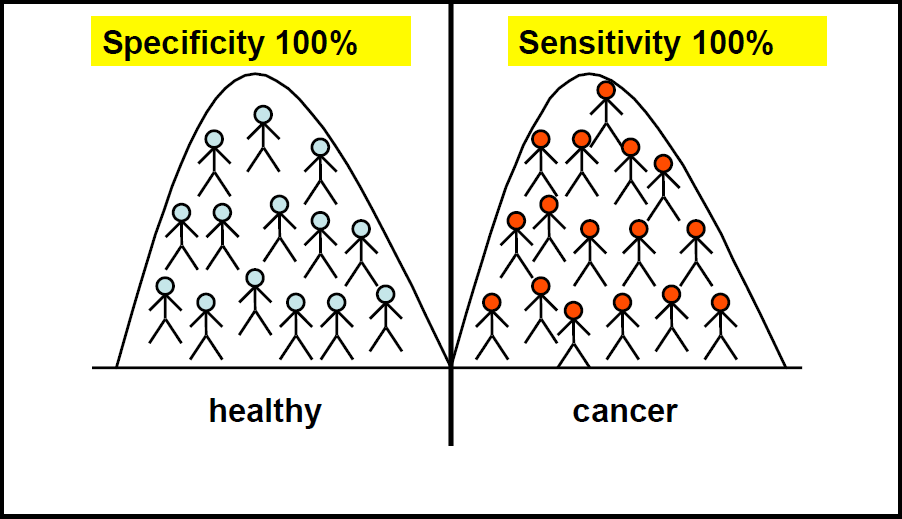 Realita nádorových markerů
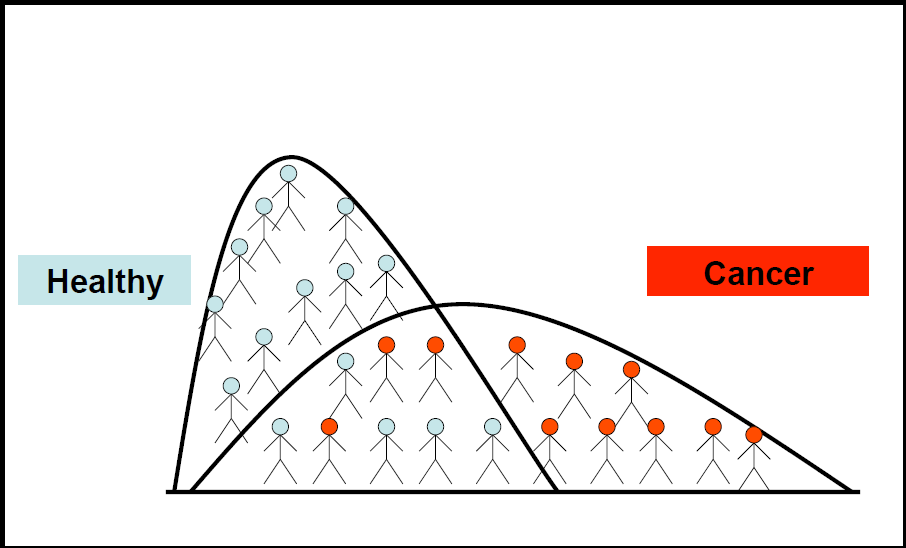 Realita nádorových markerů
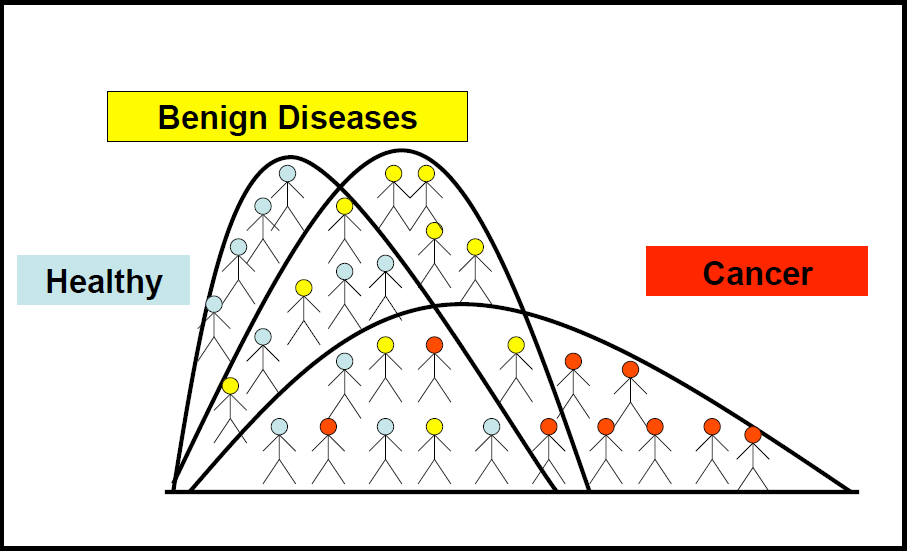 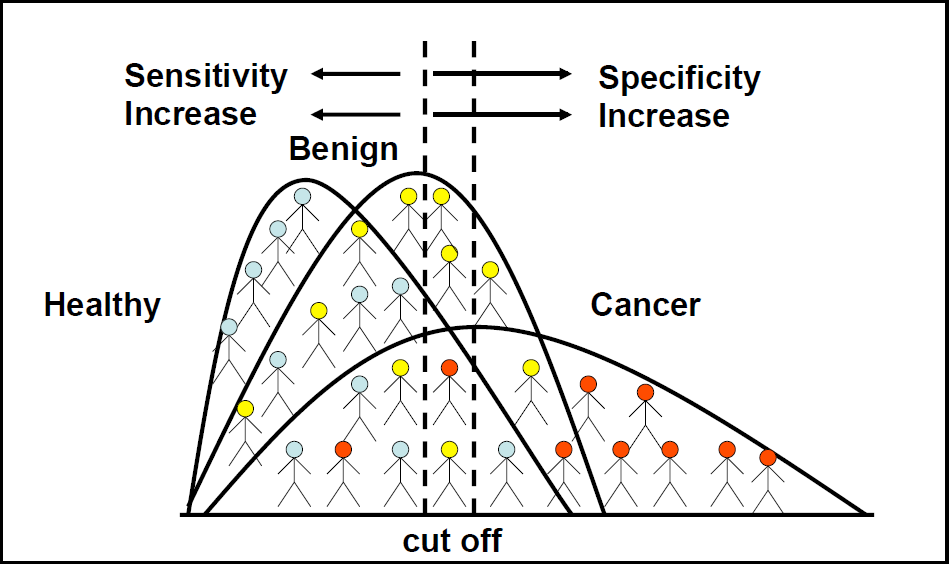 TŘÍDĚNÍ NÁDOROVÝCH MARKERŮ
podle průkazu 
podle chemické struktury 
podle funkce 
podle orgánové specifity
Podle průkazu
humorální - průkaz v tělních tekutinách

celulární - průkaz histochemicky přímo v nádorové tkáni
Podle chemické struktury
glykoproteiny
cukerné determinanty glykoproteinů
sacharidy 
glykolipidy
polypeptidy 
imunoglobuliny
polyaminy
Podle funkce
onkofetální antigeny
enzymy
hormony
receptory
ostatní
Jiné třídění
Onkofetální antigeny - látky produkované organismem ve fetálním období či placentou, po narození se tvoří jen v souvislosti s nějakým onemocněním, zpravidla nádorovým
AFP, hCG, CEA

Tkáňově a orgánově specifické antigeny - látky, které se fyziologicky nacházejí ve zdravé tkáni či orgánu a mimo něj pronikají jen v minimálním množství. Za patologických stavů (nádorové onemocnění, zánět, trauma) dochází k jejich zvýšenému uvolňování
PSA, NSE, CA, SCC, TG, TPA, TPS, 

Nespecifické antigeny, enzymy, hormony 
LDH, ACTH, parathormon, ADH
Podle orgánové specifity
dobrá:	kalcitonin - medulární Ca tyroidey
			PSA/PAP - Ca prostaty
			NSE - malobuněčný Ca plic
			hCG - Tu ze zárodečných buněk
			AFP - primární Ca jater, Tu ze zárodečných     				 buněk

relativně dobrá:	CA 19-9 - Ca pankreatu
					CA 125 - ovariální Ca
					CA 15-3 - mammární Ca

relativně malá:	CEA, TPA
Orgánová specifita
při vyšetření jednoho izolovaného markeru nízká 

zvýšit ji lze především kombinací více nádorových markerů

u jednotlivých malignit pak rozlišujeme markery hlavní, vedlejší a doplňkové
Hlavní marker
marker první volby s vysokou senzitivitou a specifitou pro daný druh nádoru
lze i více hlavních markerů pro jeden typ nádoru
Vedlejší marker
Doplňkový marker
Onkofetální antigeny
látky vyskytující se ve vysokých koncentracích u plodu (na povrchu diferencujících se buněk) a při přítomnosti nádorového onemocnění u dospělých
u zdravých dospělých osob hladina velmi nízká
hladina koreluje s velikostí nádorové masy
stanovení má význam hlavně pro určení prognózy a kontrolu léčby 
většina tumor markerů

př.: CEA, AFP, hCG, CA 15-3, CA 19-9, CA 50, CA 72-4, CA 125
Enzymy
můžeme je rozdělit na dvě skupiny:

enzymy uplatňující se hlavně při buněčném dělení Jejich hladina je při nadměrné proliferaci výrazně zvýšená, proto se uplatňují při určování prognózy a stadia choroby.
enzymy vyskytující se i ve zdravé tkáni, kde plní své biologické funkce 					 Jsou většinou vysoce orgánově specifické, proto je používáme k určení primární lokalizace nádoru.

př.: 1) TK, 2) NSE, PAP, PSA
Hormony
produkovány endokrinními buňkami samotnými (např. kalcitonin u medulárního ca štítné žlázy) nebo 
ektopicky (hCG u malobuněčného ca plic)

používáme ke kontrole účinnosti léčby

př.: ACTH, ADH, PTH, hCG, kalcitonin, 		   prolaktin, TG
Receptory
celulární markery 
stanovení u hormonálně aktivních nádorů
důležité pro volbu a kontrolu léčby a pro určení prognózy

př.: estrogenové, progesteronové rec.
Ostatní
tkáněmi produkované látky, které nelze zařadit do žádné z předchozích skupin
látky produkované organizmem nespecificky v reakci na přítomnost malignity

př.: 1) TPA, TPS, CYFRA 21-1, VMA, 5-HIAA 2) feritin,    β2-mikroglobulin, imunoglobuliny
Kdy vyšetřovat
screening – většina nád. markerů nevhodná (nizká specificita a senzitivita)
	- mohou být užitečné u rizikových skupin
primární diagnostika a dif. dg. 
	obvykle nevhodné ze stejných důvodů jako u screeningu, vyjímky (AFP, NSE)
staging - posouzení anatomického rozsahu nádoru
prognóza – není jejich největší význam, vyjímky jsou CEA, AFP, hCG, 2-mikroglobulin
monitoring – nejdůležitější uplatnění
	- stoupající trend upozorňuje na recidivu
- vždy nutné stanovit hladinu před   léčbou
- biologický poločas
 lysis fenomén

sledování účinnosti protinádorové léčby
3 typy průběhu: 
A-mírný pokles bez normalizace      	NEÚSPĚCH
B-normalizace, ale opětný vzestup     	RECIDIVA
C-trvalá normalizace              		 ÚSPĚŠNÁ TERAPIE
A
B
B
C
Frekvence vyšetření
Platí kritéria doporučená WHO
v průběhu primární terapie – období kratší než 1 měsíc
ukončená první linie chemoterapie – první půlrok – každý měsíc
	druhý půlrok – každé dva měsíce
následující rok – každé 3/6 měsíců
Nález zvýšené hodnoty – v co nejkratší době zopakovat
Falešně 
zvýšené 
hodnoty
Preanalytické aspekty
Většina stanovení se provádí ze séra

nejsou nutná speciální prean. opatření
PSA
NSE, LD
katecholaminy a jejich metabolity

Imunochemické metody
CEA (karcinoembryonální antigen)
onkofetální glykoprotein vyskytující se především v epitelu GIT, bronchů

↑: 	*ca GIT, pankreatu, plic, prsu					*ca vaječníků, dělohy, prostaty
		*hepatitida, pankreatitida, chronické selhání ledvin, 	jater, nespecifické střevní záněty, TBC, autoimunitní 	choroby ad. 		
		*kuřáci

In: kontrola léčby kolorektálního Ca (8% stadium A; 42 % B, 56 %C, 94 % D) a Ca prsu, určení prognózy kolorektálního Ca, dif.dg. ovariálních tumorů

 < 5 ug/l, biologický poločas 14 dnů
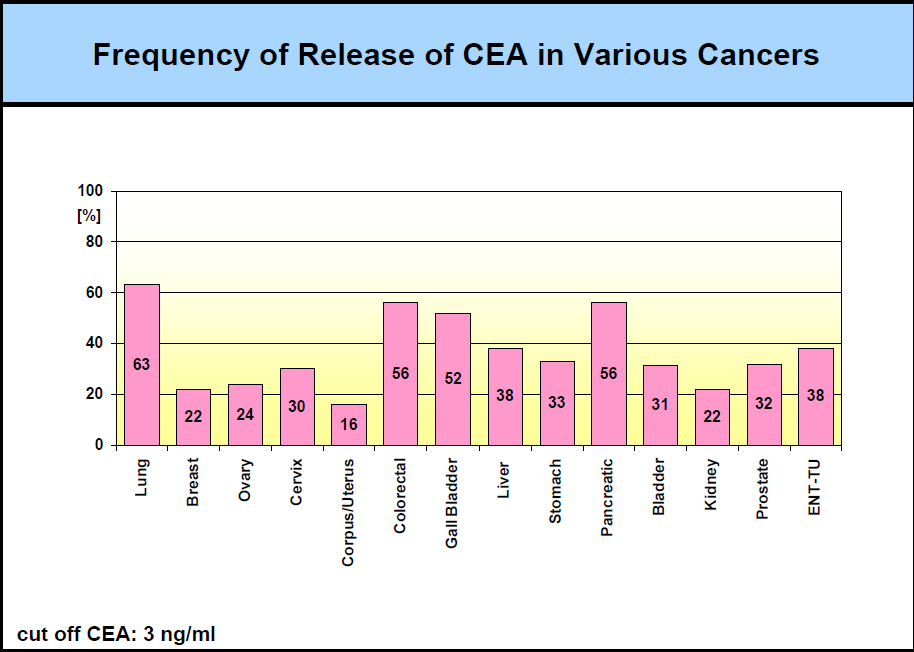 AFP (a1-fetoprotein)
onkofetální protein produkovaný žloutkovým váčkem a játry plodu

↑:	*primární ca jater (kromě anaplastického), metastázy 	jiných malignit do jater, germinální Tu
		*ca GIT, pankreatu, prsu, bronchů
		*jaterní cirhóza, hepatitida, chronické renální selhání
		*Downův sy a rozštěpy neurální trubice v graviditě

In: dg a monitoring primárního Ca jater a germinálních Tu, monitorování HbsAg  a antiHCV pozitivních pacientů

≤ 10 ug/l, biologický poločas 3-6 dnů
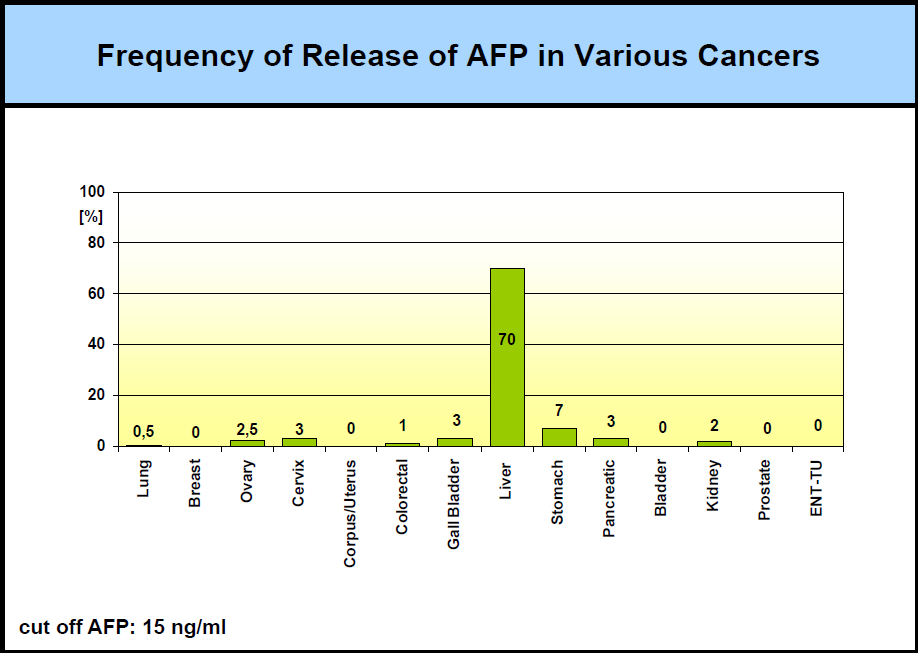 CA 15-3(carbohydrate antigen 15-3)
glykoprotein, u plodu se vyskytuje v buňkách bronchů a jater, u dospělých v buňkách mléčné žlázy

↑: 	*ca prsu, bronchogenní ca
		*ca jater, žaludku, pankreatu, ovarií, dělohy, prostaty	*chronická onemocnění výše zmíněných orgánů, AIDS, 	revmatická onemocnění 					*těhotenství (fyziologicky)

In: monitoring ca prsu, nevhodný pro screening

≤ 30 kU/l, biologický poločas 7 dnů
CA 19-9 (carbohydrate antigen 19-9)
glykolipid fetálního epitelu GIT, pankreatu a jater, u dospělých je velice omezeně produkován epitelem bronchů a GIT

↑: 	*ca pankreatu
		*ca ovarií (mucinózní), žlučníku a žlučových 	cest, jater, kolorekta,prsu, dělohy, 		
		*onemocnění žlučových cest a jater

In:	monitoring ca pankreatu, kolorektálního ca, 	 monitoring ca žlučníku, žlučových cest a 	jater

≤ 40 kU/l, biologický poločas 5 dní
CA 125 (carbohydrate antigen 125)
glykoprotein epitelu dýchacích a trávicích cest plodu i dospělých

↑:	*ca ovarií, kolorektální
		*ca dělohy, prsu, pankreatu, jater, žaludku, plic
	 	*benigní onemocnění ovarií a endometria, hepatitida, 	ikterus, pankreatitida				*těhotenství a v mateřském mléce (fyziologicky) 

In:	 monitoring léčby ca ovarií  a kolorektálního ca	doplňkový marker u ca pankreatu

≤ 35 U/ml, biologický poločas 4 dny
HE4 
(lidský epididymální protein 4)
Glykoprotein, produkován tkání nadvarlat, epitelem dýchacího a reprodukčního traktu

↑:	*ca ovarií 
	*ca prsu, plic, endometria
	 	*benigní onemocnění ovarií, selhání ledvin	
		- specifita pro ovariální karcinom 96 %, sensit. 67 %
		- kombinace s CA 125  sensit. na 67 %

In:	dg a monitoring léčby ca ovarií
≤ 140 pmol/l, ROMA i. ≤ 11,4 %. ROMA i. ≤ 29,9 % postmen.
CA 72-4 (carbohydrate antigen 72-4)
glykoprotein produkovaný epitelem jícnu, žaludku a pankreatu plodu, v malé míře též dospělých

↑: 	*ca jícnu, žaludku, ovarií						*ca pankreatu, dělohy, tlustého střeva, plic (NSCLC)	*cirhóza, vředová choroba žaludku, záněty GIT, akutní 	pankreatitida

In: 	monitoring ca žaludku, horního GIT a mucinového typu ovarií

≤ 5 kU/l, biologický poločas
hCG(lidský choriový gonadotropin)
glykoprotein tvořený trofoblastickými buňkami placenty. Skládá se z a a b podjednotky, stanovuje se b-podjednotka.

↑: 	*mola hydatidosa, chorioca, ca testes, ovarií
		*malobuněčný ca plic, ca GIT, jater, ledvin, prsu
		*ovariální cysta 					*těhotenství (FYZIOLOGICKY), menopauza

In:  monitoring moly a nádorů germinativního původu

≤ 5 U/l mimo graviditu (bhCG), biologický poločas 1,5-2,5 dne
TK(thymidinkináza)
enzym syntézy DNA (thymidin → thymidinmonofosfát) 
	TK1, TK2

↑: 	*hematologické malignity (korelace se závažností 	onemocnění)
		*ca plic, prsu, prostaty, testes, kolorektální, močového 	měchýře
		* ! psoriáza, virózy, sarkoidóza, kolagenózy, revmatická 	onemocnění, perniciózní a megaloblastická anémie

In:  monitoring hemoblastóz a lymfomů
		doplňkový marker u všech nádorových diagnóz 		pro určení stupně proliferace
		9 U/l, biologický poločas 2 dny
NSE(neuron specifická enoláza)
enzym glykolýzy (2-fosfoglycerát → fosfoenolpyruvát), výskyt v neuro-endokrinních strukturách

↑: 	*Tu neuroektodermového původu (neuroblastom, 	meduloblastom, retinoblastom), neuroendokrinního 	původu (malobuněčný plicní ca, medulární ca 	tyroidey, karcinoid, feochromocytom)
		*seminom, ca ledvin
		*choroby plic a jater, renální selhání

In:	monitoring malobuněčného ca plic aj. 	neuroendokrinních  a neuroektodermálních nádorů	doplňkový marker pro dg seminomu

< 15 mg/l, biologický poločas 1 den
LD(laktátdehydrogenáza)
enzym glykolýzy (laktát ↔ pyruvát). Vyšetření je velmi nespecifické. Hladina koreluje s velikostí nádorové masy. 

↑: 	*hematologické malignity, zvláště akutní leukemie, 	non-hodgkinský lymfom 						* ostatní nádory 						
		*↑ izoenzymu LD5 spojeno s jaterními 	metastázami.	* srdeční selhání, hypotyreóza, anémie, onemocnění 	plic, jater (izoenzymy)

In:	monitoring léčby akutní leukemie, non-hodgkinského 	lymfomu, testikulárního Ca a Ewingova Sa

1,67-3,17 mkat/l
PSA (prostatický specifický antigen)
serinová proteáza produkovana kolumnárními a kuboidními buňkami prostaty

↑: 	*ca prostaty								*jiná postižení prostaty (zánět, ben. hyperplázie)

In:	screening, dg a monitoring léčby Ca prostaty, 	kontrola po radikální prostatektomii, monitorování 	hyperplázie prostaty 

Cut-off 4 ug/l, biologický poločas 2-3 dny
(f)PSA (volný prostatický specifický antigen)
specifický produkt zdravé i maligně transformované tkáně prostaty, tvoří 15 % cel. PSA

↑: 	*ca prostaty								*ca kolorektální, plic, prsu, nadledvin, jater			*jiná postižení prostaty (zánět, ben. hyperplázie)

In:	screening, dg a monitoring léčby Ca prostaty, 	kontrola po radikální prostatektomii, monitorování 	hyperplázie prostaty 

Hodnotí se poměr koncentraci fPSA/PSA, biol. poločas 7 h
	0-15 % maligní nádor, > 20 % benigní onemocnění
ACTH(adrenokortikotropní hormon)
hormon předního laloku hypofýzy, stimuluje sekreci glukokortikoidů. Jeho sekrece stimulována kortikotropin-releasing hormonem hypotalamu. 

↑: 	*nádory hypofýzy						*ektopická tvorba: SCLC, ca pankreatu, prsu, GIT

< 60 pg/ml							 cirkadiánní rytmus s maximem brzy ráno 
	biologický poločas 0,2 h
ADH(antidiuretický hormon)
peptidový (9 AK) hormon zadního laloku hypofýzy. Vazbou a stimulací inzerce aquaporinů do membrány distálních a sběrných kanálků umožňuje reabsorpci vody zpět do cirkulace. 

↑: 	*SCLC, adeno ca plic 				*pneumonie, porfyrie

2-8 ng/l
PTH(parathormon)
peptidový (84 AK) hormon tvořený na ribosomech příštítných tělísek. Syntéza a exkrece řízeny kalcemií. Účinky PTH směřují k jejímu zvýšení: aktivace osteoklastů, zvýšení resorpce Ca++ v ledvinách a zvýšení vstřebávání Ca++ střevem stimulací tvorby D-hormonu v ledvinách.

↑: 	*Tu příštítných tělísek				*sekundární a primární hyperparatyreóza

1,3-7,6 pmol/l, biologický poločas 5 minut, transport na ledu
TG
(Tyreoglobulin)
Glykoprotein obsahující jód a asi 10 % sacharidů před jejich stanovením třeba zjistit přítomnost autoprotilátek proti TG – falešně pozitivní výsledky

↑: 	*maligní onemocnění štítné žlázy				*Graves-Basedowova choroba, eufunkční nodózní
	struma, záněty štítné žlázy

33 mg/l, biologický poločas 1 den
Kalcitonin
Peptidový (32 AK) hormon produkovaný parafolikulárními buňkami štítné žlázy. Potlačuje uvolňování Ca++ z kostí inhibicí osteoklastů.

↑: 	medulární ca tyroidey						ca plic, prsu, ledvin, jater, karcinoid

In:	monitoring medulárního ca tyroidey, záchyt metastáz

≤ 19 ng/l
Prolaktin
peptidový (198 AK) hormon produkovaný eosinofilními buňkami předního laloku hypofýzy. Sekrece stimulována TRH a inhibována dopaminem. V prsu stimuluje lobuloalveolární  růst a laktaci. 

↑: 	*prolaktinom							* ca prostaty, prsu

muži 		3 – 7,2 mg/l					 ženy netěhotné 	2,8 - 16 mg/l 				     	 ženy těhotné	 ≤ 600 mg/l 				 cirkadiánní rytmus s maximem brzy ráno u obou pohlaví
TPA, TPS (tkáňový polypeptidický (specifický) antigen)
nespecifické fragmenty cytokeratinů tvořené normálními i nádorovými buňkami, ve zvýšené míře při nárůstu proliferační aktivity
	vysoká citlivost oproti specificitě

↑:	*ca prsu, žlučníku, kolorektálni, plic, ledvin 			*ca jater, pankreatu, varlat, prostaty, štítné žlázy, 	ovarií
		*hepatitida, jaterní cirhóza, DM, revmatická 	onemocnění

In:	monitoring ca prsu, GIT, močového měchýře (vyš. 	moči)
≤ 85 U/l, cut-off 140 U/l, biologický poločas 7 dní
SCCA (antigen skvamózních buněk)
glykoproteinový receptor pro polymerní Ig (hl. IgA) výskyt u karcinomů tvořených dlaždicobuněčným epitelem

↑: 	*ca plic, děložního čípku, vaginy, vulvy, jícnu, hlavy, 	krku
		*ca endometria, prsu
		*onemocnění plic, jaterní	a renální selhání 	*těhotenství (fyziologicky)

In:	monitorování nádorů orofaciální oblasti, plic a genitálu

≤ 1,5 mg/l, biologický poločas 20 min
CYFRA 21-1
fragment cytokeratinu 19, podobně jako TPA a TPS. Výskyt v buňkách plicní tkáně, dělohy a GIT. Slouží jako ukazatel degradace maligních tkání a nekrózy. Vyšší orgánová specifita než TPA/S

↑: 	*nemalobuněčný ca plic						*ca čípku, prsu, močového měchýře, ovaria, jícnu, 	rekta	*cirhóza, astma, TBC aj. respirační infekty, chronické 	renální selhání

In: monitorování ca čípku a plic

≤ 3,3 mg/l, biologický poločas 3 h
Feritin
zásobní protein obsahující železo (Fe3+)

↑: 	*akutní leukemie, Hodgkinův lymfom, melanom, 	neuroblastom, hepatom, MM					*akutní hepatitida a nekróza jaterních buněk, 	záněty 

In: monitoring Hodgkinova lymfomu a melanomu

muži 48 - 708 pmol/l						 ženy 20 - 640 pmol/l
	biologický poločas 2 dny
β2-mikroglobulin
glykoprotein, součást HLA 1. třídy, fyziologická produkce je nejintenzivnější v B-lymfocytech a plazmocytech.

↑: 	*leukemie, lymfomy, mnohočetný myelom		*záněty, chronické choroby ledvin a jater 			*po chemo- a aktinoterapii

In:	dg MM, volba cílené léčby u CLL, prognostický význam

1-2,3 mg/l
S-100 beta
Protein tvořený z podjednotek alfa a beta, poprvé popsán v centrálním nervovém systému

↑: 	maligní melanom, vysoké hodnoty u metastáz

In:	monitorování mal.  melanomu, prognostický význam

Cut-off  0,1 ug/l
Potenciální nové tumor markery
Proteiny a onkoproteiny–produkty mutovaných
genů, které mají význam pro přežití buněk, jejich 
dělení, diferenciaci a metastazování
 Regulace buněčného cyklu - cykliny
 Apoptóza–Bcl-2 protein, sFas, protein-produkt mutovaného genu p53
 Signální transdukce-c-erbB-2 (Her-2/neu), EGRF, IGF, TNF-α
 Adheze-ICAM-1, VCAM-1
 Angiogeneze–inhibitory angiogeneze-angiostatin, angiogenin, trombospondin
 Markery spojené se specifickými vlastnostmi nádorových buněk
Katecholaminy a jejich metabolity
adrenalin, noradrenalin, dopamin a serotonin patří mezi biogenní aminy, které slouží 
především jako transmitery hormonálních nebo 
neuronálních signálů
fyzilogicky relevantní jsou adrenalin, noradrenalin, dopamin
Adrenalin (A) – hormon
	Noradrenalin (NA) – neurotransmiter
	(reciproká funkce)
A produkován převážně chromafinními buňkami dřeně nadledvin 
	NA produkován neurony sympatiku 
	podobná struktura a biologická fce
biosyntéza probíhající uvnitř CNS, neuronech sympatiku a chromafinní tkáně je identická
počet kroků v každé dráze závisí na konečném produktu
katecholaminy jsou po uvolnění rapidně inaktivovány zpětným vychytáváním, konverzí na metabolity a exkrecí v podobě volných nebo konjugovaných aminů

  transport krví nevázané na proteiny – velice krátký poločas rozpadu (2 min)

  A i NA jsou metabolizovány 2 hlavními cestami – oxidativní deaminací a oxidací na VMA a o-methylací na nefriny (MN, NMN)

  nefriny jsou dále metabolizovány MAO na VMA (97 % močových nefrinů je konjugováno s glukuronidem nebo sulfátem)

  dopamin je metabolizován o-methylací a následnou oxidativní deaminací na homovanilovou kyselinu (HVA)
oxidativní deaminací serotoninu vzniká 5-hydroxyindoloctová          	kyselina (5- HIAA) 
  
    (význam u karcinoidních tumorů)
Abnormální produkce nebo uvolňování katecholaminů a 
serotoninu se vyskytuje zejména u neuroendokrinních tumorů
(feochromocytom, neuroblastom, paragangliom)



Měření hladiny biogenních aminů a jejich metabolitů umožňuje 
včasnou detekci tumorů a monitoring léčby.
Běžná radiodiagnostická vyšetření (sonografie, CT, NMR, PET, atd.) 
mají nižší diagnostickou efektivitu. Použití zejména ke konfirmaci 
laboratorního nálezu a určení lokalizace.
produkce NA i A přímo do krve, zvýšení není specifické pouze pro feochromocytom, také pro neuroblastom, paragangliom

  němé feochromocytomy – sporadické vylučování katecholaminů  nebo v nedostatečném množství 

  produkce nefrinů probíhá zásadně uvnitř chromafinní tkáně, trvale a nezávisle na uvolňování katecholaminů z ní – zásadní význam pro diagnostiku feochromocytomu (i u němého feochromocytomu)
vývoj nových metodik na stanovení volných nefrinů v plazmě
(100% diagnostická efektivita)
interpretaci výsledků 

X

falešná positivita

městnavá srdeční slabost, renovaskulární hypertenze, hypotenze, 
hypovolémie,hypoglykémie, šok, sepse, dumping syndrom, 
spánková apnoe, anxiózní neuróza, panická porucha, atd.



rozdílné preanalytické přístupy v přípravě pacienta
Stanovení A, NA, VMA, HVA, 5-HIAA
dieta: banány, pomeranče, grapefruity, rajčata, ořechy, sýr, čokoláda, 
kakao, silné čaje. káva, alkohol, vanilka, pokrmy obsahující vanilín

medikamenty:
betablokátory				triamteren
alfablokátory				methylglucanim
centrální alfa antagonisté		clofibrát a jeho analoga
krátkodobé vasodilatátory		mandelamin
inhibitory MAO
disulfiram
antibiotika
benzodiazepiny
chinin, chinidin
solatol
chlorpromazin
labetalol
kys. nalidixová
přínos stanovení volných nefrinů (MN, NMN):
náběr krve – několika minutové zklidnění, předchozí kanylace žíly
výsledky – nejsou zkresleny příjmem potravy (kofein)
			     podávanou léčbou (tricyklická antidepresiva,
					          betablokátory)


nevýhoda stanovení katecholaminů:
náběr krve – dlouhodobý klid na lůžku (12 i více hodin) výsledky – zkreslení příjmem potravy, podávanou léčbou
	     fyzickým i psychickým stresem
Diagnostické schéma pro feochromocytom
měření volných nefrinů v plazmě (ng/l)
Obě hodnoty normální (<112 NMN, <61 MN)
Tumor vysoce nepravděpodobný
Oba nebo jeden metabolit zvýšen
mírné zvýšení (<400 NMR, <236 MN)
významné zvýšení (>400 NMR, >236 MN)
Tumor možný
Tumor vysoce pravděpodobný
Ověření eliminace vlivu léčby, diety,
Provedení stanovení A, NA, výpočet indexu
MN/A a NMN/NA
zvýšení indexu NMN/NA >0,52 nebo MN/A >4,2
tumor velice pravděpodobný
normalizace obou nefrinů
tumor nepravděpodobný
>>NMN či MN, indexy ale <cut-off
Clonidinový test s NM
normální, tumor nepravděpodobný
patologický, tumor velice pravděpodobný
Další klinické a laboratorní sledování
Lokalizace tumoru (CT, NMR, PET)
Žena, r. nar. 1945

Metanefrin		41.8		(0-61) ng/l
Normetanefrin		72.1		(0-112) ng/l
Index MN/E		0.38		(0-4,2)
Index NMN/NE		0.05		(0-0,52)
Adrenalin		109.3		(0-84) pg/ml
Noradrenalin 		1342.6		(250-420) pg/ml
Výsledky neukazují na přítomnost feochromocytomu (sekundární stres)
Muž, r. nar. 1953

Metanefrin		1154.2		(0-61) ng/l
Normetanerin		2539.3		(0-112) ng/l
Index MN/E		33.46		(0-4,2)
Index NMN/NE		10.88		(0-0,52)
Adrenalin 		34.5		(0-84) pg/ml
Noradrenalin	 	233.4		(250-420) pg/ml
Suspektní feochromocytom adrenální lokalizace.
Kazuistika karcinomu prsu r. nar. 1946
Glukóza
7,75
mmol/l
(4,6-6,4)
CYFRA21-1
3,24
ug/l
(0-3,3)
ALP
1,35
ukat/l
(0,66-2,20)
NSE
8,57
ug/l
(0-17)
ALT
0,49
ukat/l
(0,17-0,63)
CEA
4,34
ug/l
(0-5,0)
AST
0,38
ukat/l
(0,16-0,63)
CA19-9
7,15
kU/l
(0-35)
GGT
0,93
ukat/l
(0,14-0,78)
CA125
21,4
kU/l
(0-30)
Amylasa
0,73
ukat/l
(0,30-2,28)
CA 15-3
10,5
kU/l
(0-32,4)
Celk. bílkovina
59,94
g/l
(65-85)
CA 72-4
0,802
kU/l
(0-8,2)
S100
0,064
ug/l
(0-0,11)
Albumin
36,1
g/l
(35-53)
BIL – celk.
2,9
umol/l
(2-17)
Ca – celk.
2,23
mmol/l
(2,05-2,54)
Cholinesterasa
125,11
ukat/l
(88,7-215,3)
Cholesterol
5,54
mmol/l
(3,4-5,0)
HDL
0,73
mmol/l
(0,9-1,42)
LDL
3,95
mmol/l
(1,5-3,0)
TRIGL.
4,14
mmol/l
(0,7-1,7)
Kretinkinasa
0,53
μkat/l
(0,41-3,24)
Kreatinin
65,95
umol/l
(42-80)
Urea
6,97
mmol/l
(2,8-8,0)
Kys. močová
334,9
umol/l
(200-420)
Fe
12,56
umol/l
(7,2-29)
+
K
3,74
mmol/l
(3,8-5,0)
+
Na
143,5
mmol/l
(137-146)
-
Cl
106,8
mmol/l
(97-108)
Mg
0,74
mmol/l
(0,66-0,91)
P
1,19
mmol/l
(0,65-1,61)
Laktát dehydrog.
2,07
ukat/l
(3,5-7,0)
Mamog. – invazivní duktální karcinom
13.7.2011 – ablace l. prsu
	      RTG plic, UZ jater – negativní
	      SCINTI skeletu – vyšší aktivita v prvních žebrech
6 sérii chemoterapie
1-2/2012 zevní radioterapie
Po ukončení zahájena léčba bisfosfonáty a HT
CEA 2,6  ug/l, CA 15-3 12,6 kU/l

10/2012
CEA 5,2 ug/l, CA 15-3 13,1 kU/l
CT  - neg., SCINTI – nižší aktvita v žebrech

1/2013
CEA 11,98 ug/l, CA 15-3 34,8 kU/l
CT – v játrech hypodenzita 11x7 mm, plíce negat. 
SCINTI – stávající s poklesem aktivity
od března 2013  zahájena hormonoterapie Faslodexem + Xgiva do 12/2013

1/2014
CT – retrokavální lymfatická uzlina, ložiska v obou plicních křídlech
CEA 8,74 ug/l, CA 15-3 19,0 kU/l
Pacientka r. nar. 1968
Glu 	4,39	mmol/l
ALP	1,58 	ukal/l
ALT	0,29	ukat/l
GGT	0,25 	ukat/l
C.bil.	72,27	g/l
Alb	43,96	g/l
Urea	4,50	mmol/l
Krea	72,34	umol/l
LD	3,11	ukat/l 	(3,5-7,0)
K+	4,19	mmol/l
Na+	140,6	mmol/l
Cl-	104,0	mmol/l
CRP	10,28	mg/l

CEA	0,48 	ug/l
CA19-9	13,06	kU/l
CA125	12,6 	kU/l
CA 15-3	 34,2	kU/l	(0-32,4)
Mamografie: cysta
Kazuistika hypertenze
Muž – 50 let, preventivní prohlídka po dvou letech
185 cm, 90 kg, BMI  = 26,3
TK 150/100, P 96/min, vše ostatní v normě, EKG v normě
Dop: vyšetřit moč + sediment, oční pozadí, odběry FW, KO, jaterní enzymy, 
kreatinin, kys. močová, Na+, K+, Cl-, Ca++, glykemie, lipidy, TSH, fT4, PSA
Terapie: Metropolol 2x denně, snaha o zhubnutí
Kontrola 3.11.:
TK 170/105, P 90 min, občasné pocení 1-2 krát týdně 
Kontrola 18.11.:
TK 150/95, P = 80/min, bez pocení, občas tlak v podjaterní krajině
Terapie: Metropolol, Amlodipin ráno
Kontrola 30.11.:
TK 135/85, P = 84/min, kontrola za měsíc
Kontrola 15.12.
Tk 150/95, P = 90/min, 2krát výraznější pocení bez námahy, objednán k 
Holterovu monitoringu
Kontrola 15.2.
Kolísání TK až na 190/120, USG břicha – susp. zvětšená dřeň nadledviny vpravo
VMA v moči , mírná leukocytóza, CT – hypertrofie nadledviny vpravo s adenomem
Včasný záchyt feochromocytomu
Minimální vedlejší příznaky
Po nasazení beta-blokátorů zhoršení hypertenze
Neuroblastom
Chlapec 2,5 měsíce, porod spontánní, 4 kg, 51 cm, dobře prospíval, nestonal
9. týden po porodu nápadně zvětšené bříško
Zjištěna hepatosplenomegalie – přeložen do FN Motol s podezřením na 
metabolickou vadu
Potvrzena hepatosplenomegalie, ložiskový proces v játrech a shluky nezralých 
buněk v kostní dřeni – podezření na neuroblastom
Vyšetření:
HVA		298 mmol/mol kreatininu		(1,05-2,0)
VMA		246 mmol/mol kreatininu	 	(0,4-4,0)
DOPAC		1,2 mmol/mol kreatininu		 (1,0-1,3)
5-HIAA		1,4 mmol/mol kreatininu
AST		2,95 ukat/l
GMT		3,37 ukat/l
LD		14,0 ukat/l			(4,6-11,8)
Celk. bílk.	34,9 g/l
Albumin 	26,1 g/l
IgG		1,8 g/l
Nasazena protinádorová terapie, 5 sérií v průběhu 4 měsíců
Po 3 sérii ústup hepatomegalie i primárního tumoru
Po 5. sérii zmenšení jater a postupná  regrese primárního tumoru
Vyšetření:
HVA		14,2 mmol/mol kreatininu	(1,05-2,0)
VMA		6,8 mmol/mol kreatininu		 (0,4-4,0)
DOPAC		0,9 mmol/mol kreatininu		 (1,0-1,3)
AST		0,75 ukat/l
LD		5,8 ukat/l

Vyšetření kostní dřeně a krevního obrazu v mezích normy
Pacient dosáhl úplné remise
2,5 letá pacientka, porod v termínu 4,2 kg, 53 cm, nestonala
Po pádu ze schodů (bez následků) únava, zimomřivá, špatně jedla, špatně 
spala
Poté se objevily žilky na horních víčkách , další den hematom
Na očním oddělení diagnostikována retinopatie při krvácivé chorobě
Zjištěna hepatomegalie, hmatná rezistence  v pravé polovině břicha
Sono – nález rezistence v oblasti pravé nadledviny
Vyšetření:
LD		180,4 ukat/l			(3,0 – 8,4)
VMA 		10,9 mmol/mol kreatininu	(0,4-4,0)
HVA		97 mmol/mol kreatininu		(1,05-2,0)
DOPAC		15,2 mmol/mol kreatininu 	(1,0-1,3)
5-HIAA		9,6 mmol/mol kreatininu 		(2,0-2,6)

CT hlavy: metastatický proces v pravé orbitě
CT břicha: neuroblastom pravé nadledviny, prokrvácený
RTG skeletu: difuzně prořídlý skelet
Kazuistika – prosinec 2016
Pacient nar. 1936

5 let léčen pro depresi, necítil se dobře 
užívá SSRI
pozoruje horšící se zrak – zúžení zorného pole, 8 → 3, v péči oftalmologa

telefonicky prosil o pomoc

bolesti hlavy neguje, pozoruje pokles výkonu a horší toleranci zátěží
vergence normální

odeslán na MR + biochemie
Kazuistika – prosinec 2016
Biochemie:
Glukóza		6,6 mmol/l
PSA			< 0,003 ug/l
Testosteron		4,35 nmol/l
Kortizol			271 nmol/l
Prolaktin		˃ 200 ug/l
MR:
Sellární expanze s extraselární propagací a prorůstáním k 
pr. ACC bez útlaku chiasma opt. a zrak. drah
Kazuistika – papilární karcinom
Muž – 76 let
Bolesti zad
Biochemie:				Moč:
Urea 4,8 mmol/l				leukocyty 99/ul 	(1-20)
Kreatinin 76 umol/l
Kys. Močová 419 umol/l			CT:
Na+ 136 mmol/l				tumorózní útvary v oblasti obou 
K+ 4,5 mmol/l				ledvin
tBil 8,6 umol/l
ALT 0,18 ukat/l				Biochemie:
AST 0,40 ukat/l				CEA, CA 19-9, CA 15-3, AFP
GMT 0,23 ukat/l				CA 125	˃ 600 kU/l
Glukóza 5,7 mmol/l			CRP 57,6 mg/l
Albumin 40 g/l
CB 66 g/l
AFP 3,5 IU/ml
CRP 18,4 mg/l
Hematologie:
Sedimentace 12/38 mm
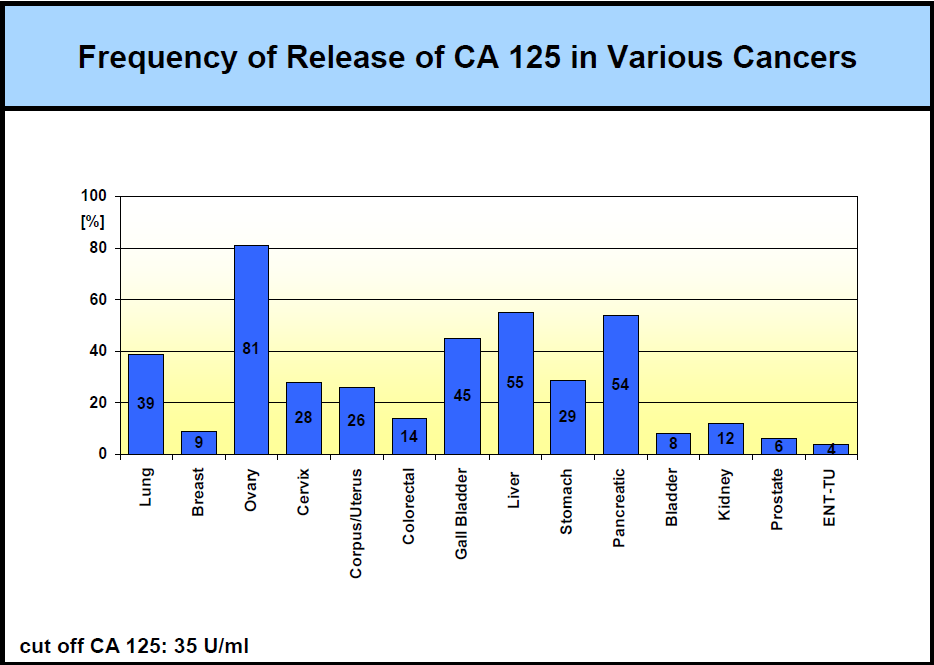 Karcinoid
Nádory produkující nejčastěji serotonin a jeho metabolity, ale i jiné biol. aktivní
látky (chromogranin A, histamin, inzulin, glukagon, …)



pestrý klinický obraz tzv. karcinoidní syndrom 
(10-30 %)

flush syndrom, kožní změny, průjmy, kardiální postižení, bolesti břicha 
bronchospazmy, hypotenze

Diagnosticky významné stanovení 5-HIAA
Pacientka, r. n. 1963
Půl roku sledována a vyšetřována pro intermitentní průjmy
CT slinivky negativní
Provedena pankoloskopie – difuzně výraznější cévní kresba, vzorky bez patologie

Po 2 měsících UTZ epigastria – necharakteristické změny na rozhraní těla a kaudy
pankreatu
Doporučení sledovat potravinové alergie, kontrola
Zjištěna alergie na jablka – závěr: fokální pankreatitida a potr. alergie

Po 2 měsících opět UTZ epigastria, přetrvávající průjmy, nejasný nález
CT slinivky – fokální pankreatitidy s parciální, dobře obtékanou trombózou 
v. portea
Hospitalizace, zahájena antikoagulační léčba, MRI, UTZ – velikost trombu 2,6 cm
Laboratoř – vše v normě (amylázy, KO, moč, CA 19-9, CEA, 5-HIAA)
Po léčbě zmírnění obtíží, velikost trombu vzrostla na 5 cm
Do roka patrné dilatované žíly mediálně od sleziny, zvětšená slezina, trombus jako 
měkkotkáňový útvar
Pacientka odeslána do FN Motol s diagnózou portální hypertenze při
pre-a intrahepatální blokádě, nejasný nález na slinivce
Peroperační diagnóza – adenokarcinom pankreatu s metastázou do uzlin, 
		            trombus v portální žíle byl nádorový, později bylo 
		            stanoveno, že se jedná o karcinoid

Pacientka v počátečním stádiu s neobvyklým případem trombózy lienální
a portální žíly s komplikovaným a vleklým dokazováním nádorové etiologie
(biochemie po celou dobu negativní)
Pacientka, r. n. 1949
Hospitalizována pro průjmy, hlučný systolický šelest, játra 3 cm přes oblouk,
v obličeji vyvinuty teleangiektazie, ostatní somatický nález v normě
Subjektivní potíže: zhoršující se průjmy, záchvatovitá dušnost, úbytek váhy
Gastroskopie a kolonoskopie negativní
Opakovaný UTZ jater – ložisko v játrech, netypické pro metastázy

Příjem na interní oddělení
po UTZ vyšetření a kardioechografickém vyšetření
stanovena diagnóza  - suspekce na generalizovaný karcinoid
Stanovení hladiny 5-HIAA 810 umol/den (47 umol/den) a 
serotoninu 3,17 umol/den (1,4 umol/den)
celk. bílkovina 56 g/l
albumin 34 g/l
jaterní testy zvýšeny
Paraprotein
označení používající se pro monoklonální imunoglobuliny

produkovány proliferujícím klonem plazmatických buněk případně 
	B-lymfocytů

monoklonální proteiny se mohou vyskytovat jako celé imunoglobuliny, či ve formě lehkých či těžkých řetězců
Monoklonální gamapatie (MG)

Maligní nebo potenciálně maligní proliferativní onemocnění B-lymfoidní řady provázené téměř vždy syntézou a sekrecí monoklonálních imunoglobulinů  nebo jejich strukturních komponent

Monoklonální produkt u nádorové buňky je u každého nemocného 
individuálně specifický

Změny koncentrace monoklonálního proteinu v séru, případně rozsah exkrece volných monoklonálních lehkých řetězců mohou být u téhož jedince indikátorem počtu produkujících nádorových buněk
Mezi monoklonální gamapatie řadíme

   Mnohočetný myelom (MM)
   Nesecernující myelom (NSMM)
   Doutnající myelom (SMM)
   Primární systémová L – amyloidóza  (AL)
   Waldenströmova makroglobulinémie (WM) 
   Monoklonální gamapatie nejasného významu (MGUS)
Biologie imunoglobulinové molekuly
molekula imunoglobulinu se skládá ze dvou identických těžkých řetězců (α, γ, μ, δ, ε), určujících příslušnou imunoglobulinovou třídu a dvou identických lehkých řetězců (κ nebo λ ).

lehké řetězce jsou kovalentně vázané k těžkým a ty jsou spojené v oblasti tzv. pantu  část molekuly lehkých řetězců vázaných v kompletní molekule je skrytá a nepřístupná pro vazbu se specifickou protilátkou.

tato  oblast molekuly lehkých řetězců slouží jako specifické místo pro vazbu protilátky při stanovení volných lehkých řetězců

lehké řetězce jsou vůči těžkým řetězcům produkovány ~ ve 40 % nadbytku  plasmatická buňka uvolňuje kompletní imunoglobulinovou molekulu a podíl volných lehkých řetězců
Kappa
exposed surface
exposed surface
hidden surface
antigen
Previously
binding
hinge region
hidden surface
sites
and antibody
heavy chain
target
Lambda
Constant domain
carbohydrate
Variable domain
light chain
Schéma kompletní molekuly IgG a volných lehkých řetězců
Volné lehké řetězce kappa a lambda
patří mezi tzv. volně filtrovatelné plazmatické bílkoviny 

vzhledem k nízké molekulární hmotnosti jsou vylučovány do      moči jako Bence-Jonesova bílkovina

jejich koncentrace v plazmě a glomerulárním ultrafiltrátu se prakticky  neliší

 vzestup jejich koncentrace v krvi se neprojeví vzestupem jejich renální exkrece, pokud není překročena jejich max. tubulární resorpce

 při intenzivní resorpci začíná váznout jejich degradace v cytosolu tubulárních buněk  postupný zánik  průnik filtrátu do intersticia  sterilní zánět  zánik nefronu  snižování filtrační plochy v ledvinách retence lehkých řetězců v plazmě
Denně secernováno do ECT asi 500 mg volných lehkých řetězců(20 mg.l-1 v plazmě)
Volných lehkých řetězců antigenního typu κ je produkováno asi 2 krát více než řetězců typu λ

Index κ/λ volných lehkých řetězců je v rozmezí (0,26-1,65)

Řetězce λ vytvářejí v plazmě diméry a jejich renální exkrece je 3 krát pomalejší než exkrece řetězců κ 
Koncentrace volných lehkých řetězců v séru nejsou rozdílné v závislosti na pohlaví a po dosažení dospělosti se až do 70 let významně nemění

Později se mírně zvyšují, ale index κ/λ se významně nemění
Biologický poločas rozpadu obou řetězců v séru je odlišný

kappa			2 – 4 h
lambda 		3 – 6 h
oligomerní formy	3 – 6 h
Biologický poločas rozpadu kompletních molekul imunoglobulinů	
			IgG – 21 dnů
            		IgA – 10 dnů
			IgM – 7 dnů
 umožňuje mnohem rychlejší monitoring průběhu léčby
Vyšetření volných lehkých řetězců  (FLCs) 
imunoglobulinů v séru je využíváno 
v diagnostice monitorování 
monoklonálních gamapatií
Koncentrace a indexy κ/λ u zdravých dospělých osob
(Bradwell a spol. 2001)
Proč stanovovat index κ/λ
Stanovení hodnot pouze jednoho volného řetězce nemá dostatečnou výpovědní hodnotu. 

Dlouhodobé studie prokázaly, že vypočtený index κ/λ je specifickým znakem odlišujícím vedle proliferativních poruch i poruchy renální tubulární nedostatečnosti  sérové hodnoty obou lehkých řetězců zvýšené, ale index κ/λ je normální.
Elektroforéza proteinů (SPE) – slouží k vyhledání, potvrzení nebo 
vyloučení monoklonální gamapatie. Dále slouží ke kvantifikaci a monitorování monoklonálního proteinu.


Imunofixační elektroforéza (IFE) – slouží ke klasifikaci a typizaci 
monoklonálního proteinu, i v případě nízkých koncentrací.


Stanovení volných lehkých řetězců v séru nelze použít jako screening MG, jelikož cca 75 % nemocných s MGUS nemá patologické hodnoty indexu κ/λ v séru, ale při SPE je prokázána atypická zóna kompletního, intaktního imunoglobulinu.
albumin: 4.0-5.5 g/dL 
alpha1 globulin: 0.15-0.25 g/dL 
alpha2 globulin: 0.43-0.75 g/dL 
beta-globulin: 0.5-1.0 g/dL 
gamaglobulin: 0.6-1.3 g/dL
Elektroforéza bílkovin v séru
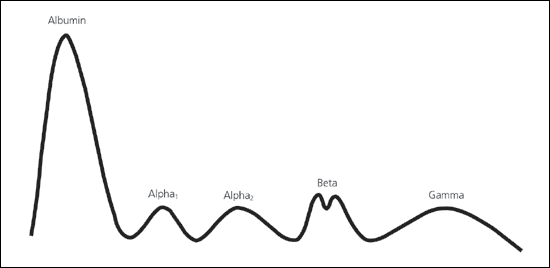 Albumin
Pro rutinní provoz ELFO na foliích z acetátu celulózy nebo v agarovém a agarózovém gelu, jednotlivé bílkoviny se potom stanovují protilátkami, denzitometrické vyhodnocení poskytuje arbitážní číselné hodnoty
2-makroglobulin
haptoglobin
imunoglobuliny: IgG, IgA, IgM
1-antitrypsin
orozomukoid
transferin
C3-komplement
Vzorku se nanáší 3-5 ul, barvení se provádí amidočerní, Ponceau S nebo Coomasie Blue
Výsledek ELFO proteinů sérana agarózovém gelu – 6 frakcí
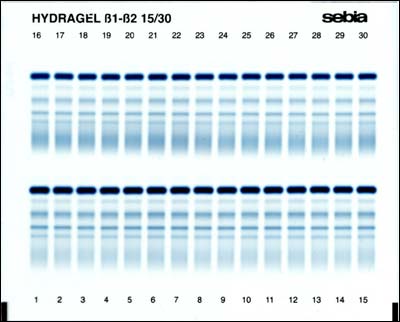 hypergama-  globulinémie

 normální nález
Výsledek ELFO proteinů sérana agarózovém gelu – 5 frakcí
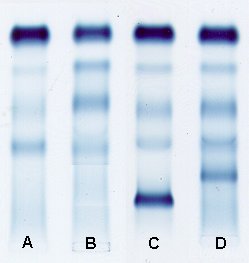 Výsledek ELFO proteinů sérana agarózovém gelu – 5 frakcí
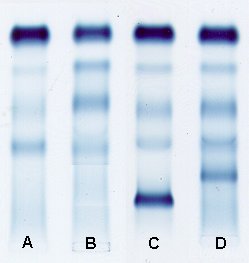 fyziologický nález
akutní onemocnění
výskyt paraproteinu
frakce fibrinogenu při analýze plazmy
Denzitometrický záznam elektroforézy
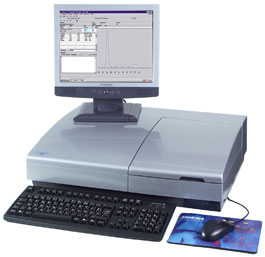 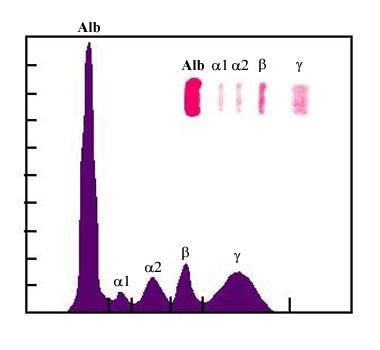 60% 3% 9% 12% 16%
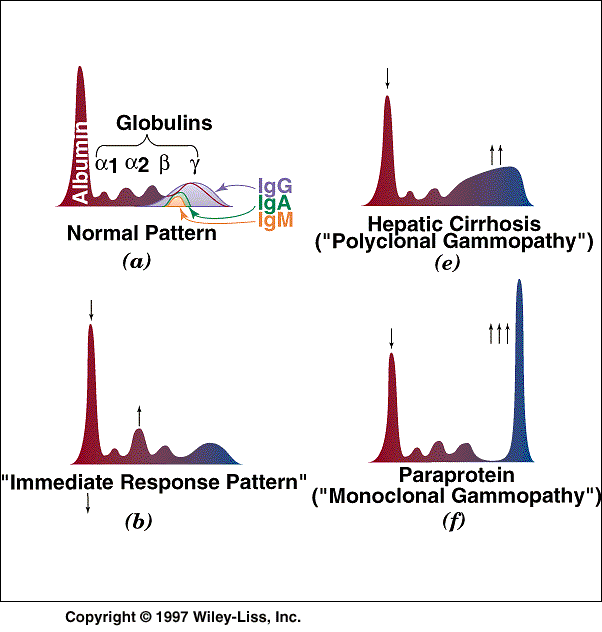 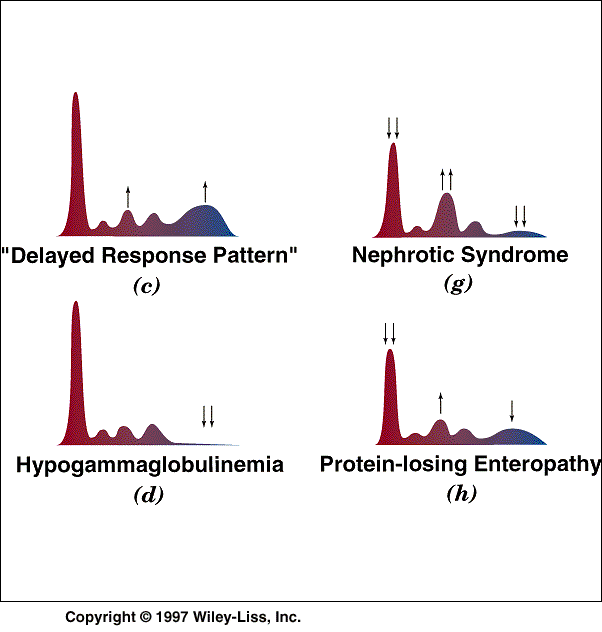 IMUNOFIXACE- určování typu paraproteinu (monoklonálního Ig)
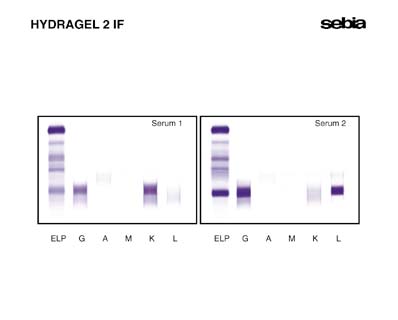 A screening

B primární diagnostika

D kontrola onemocnění a léčby

E určení prognózy
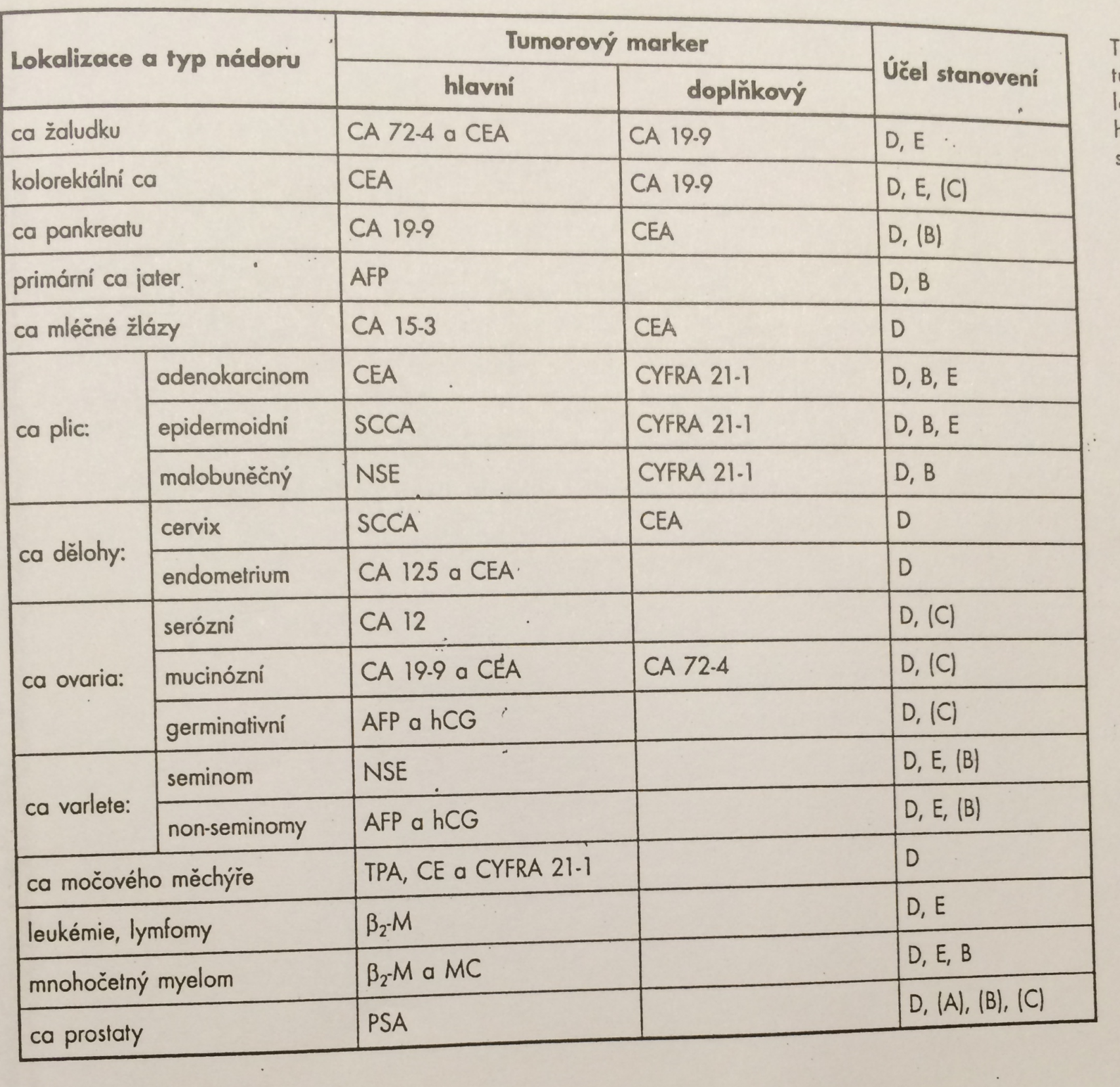 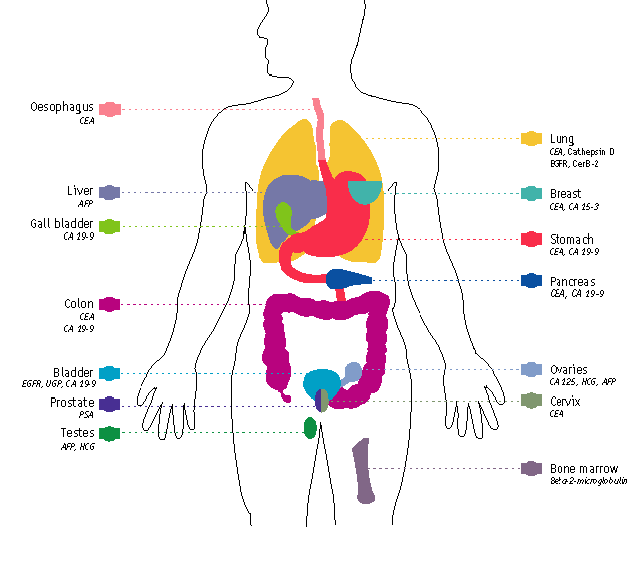